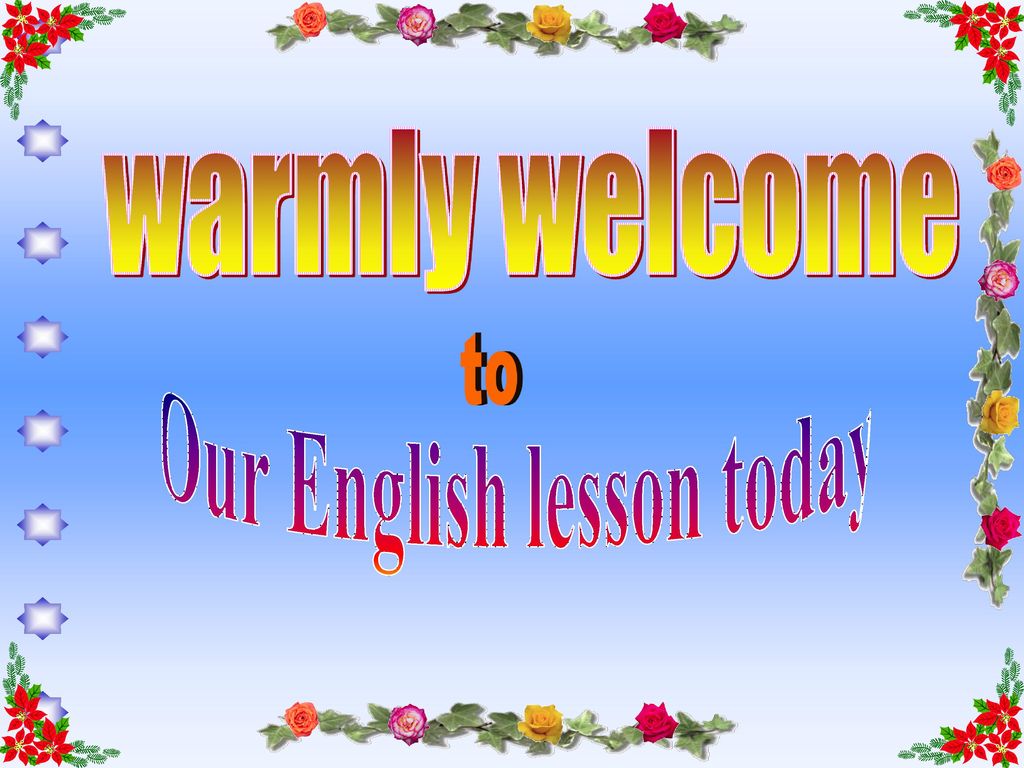 Class: 3A3
Teacher:
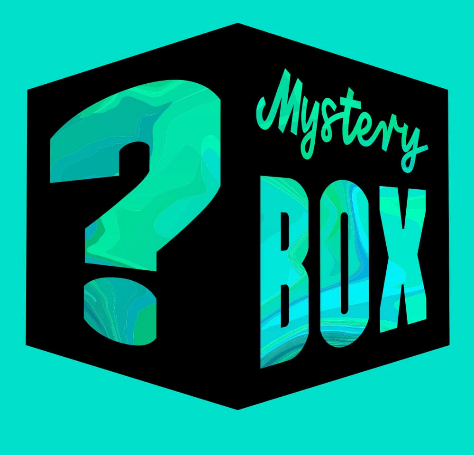 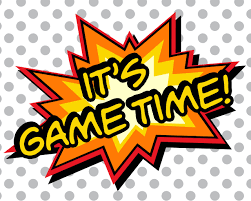 What’s in the box?
It’s an eraser..
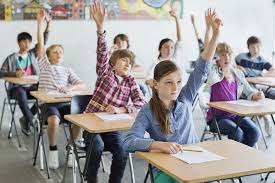 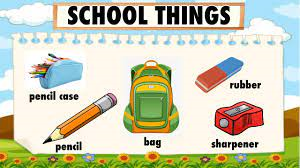 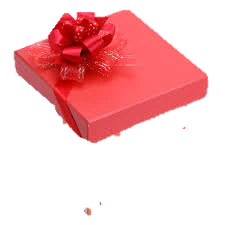 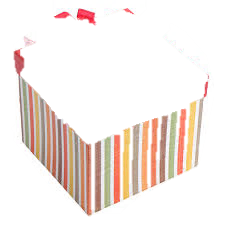 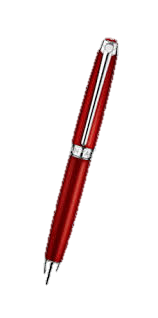 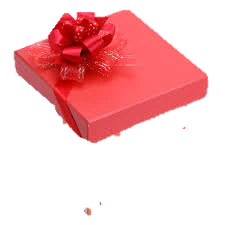 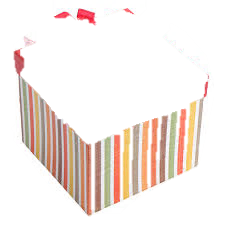 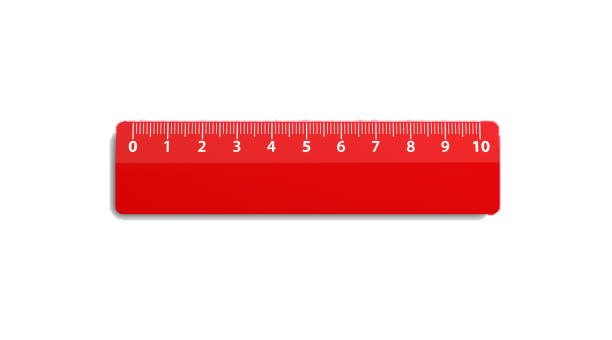 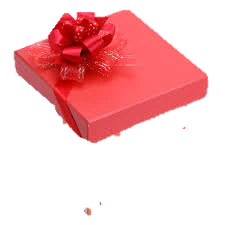 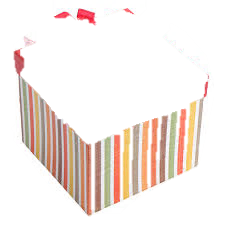 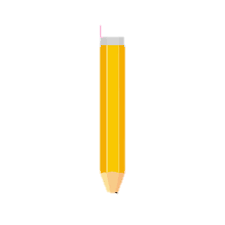 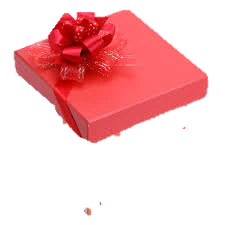 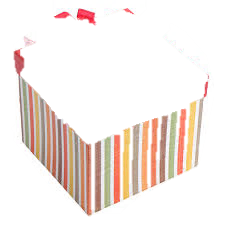 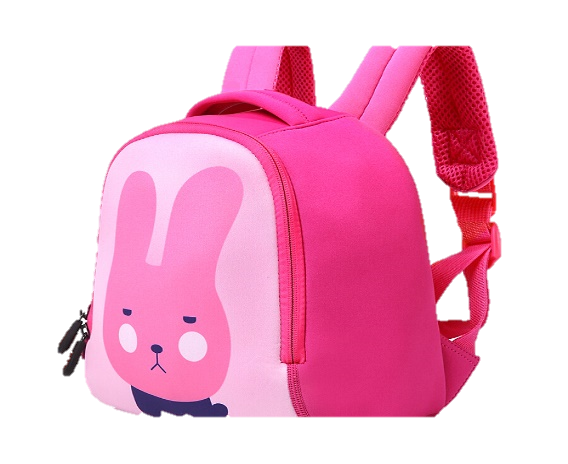 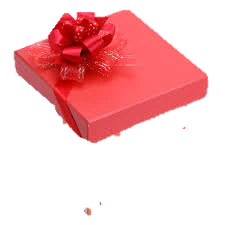 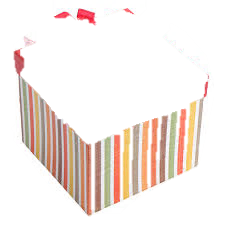 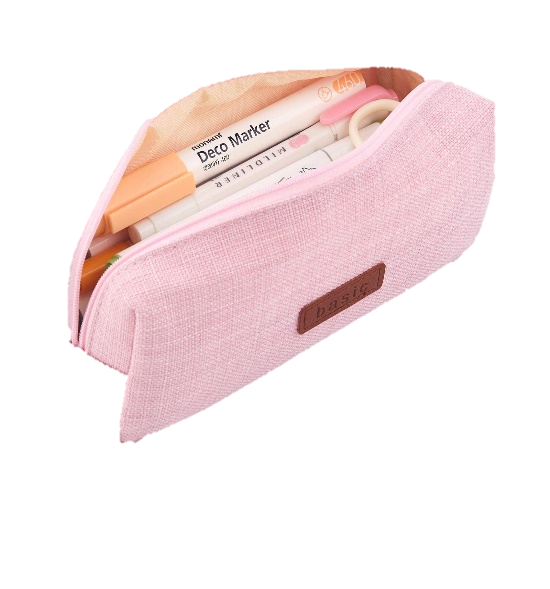 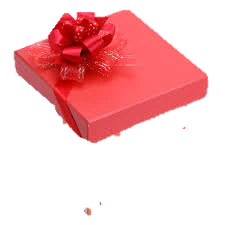 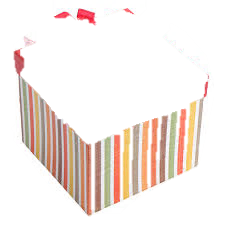 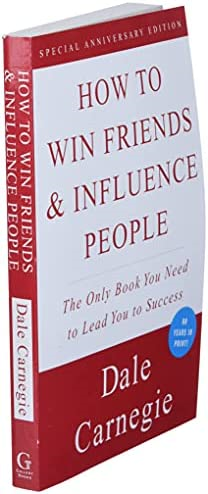 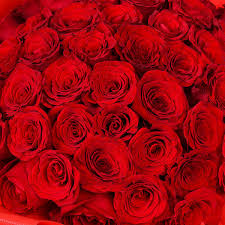 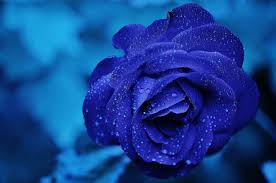 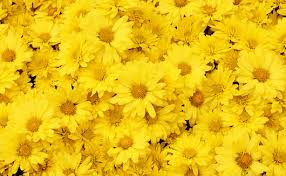 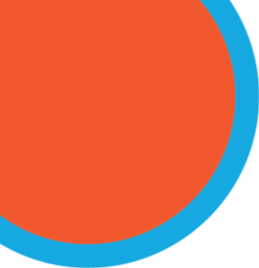 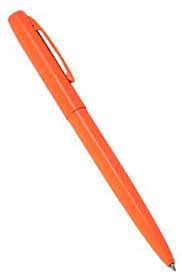 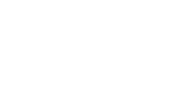 9
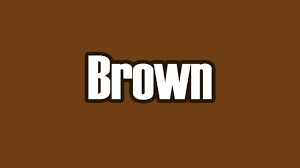 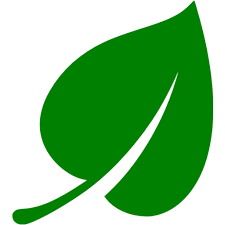 colours
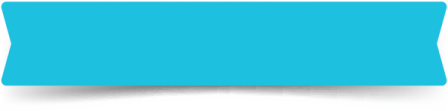 LESSON 1
1, 2, 3
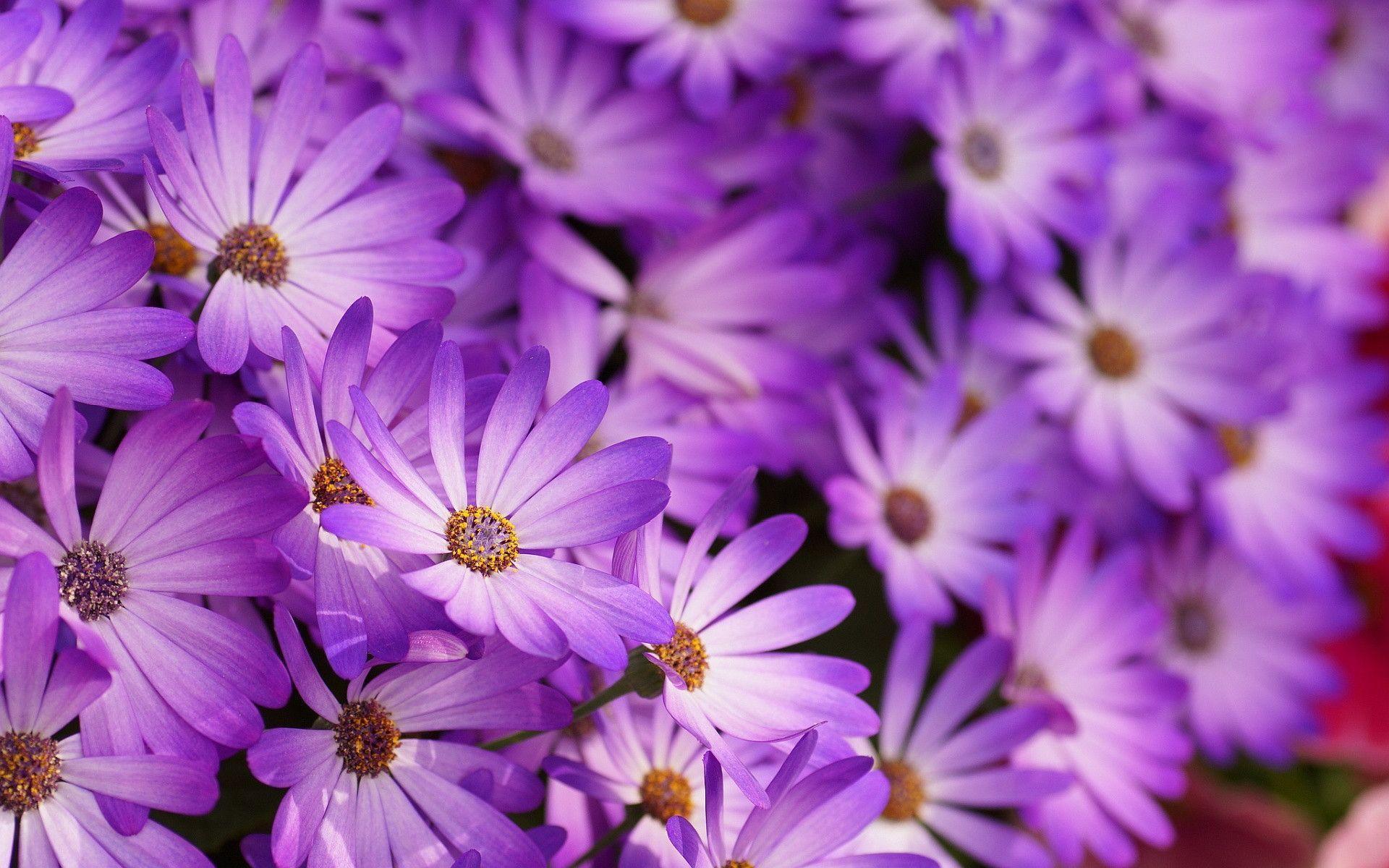 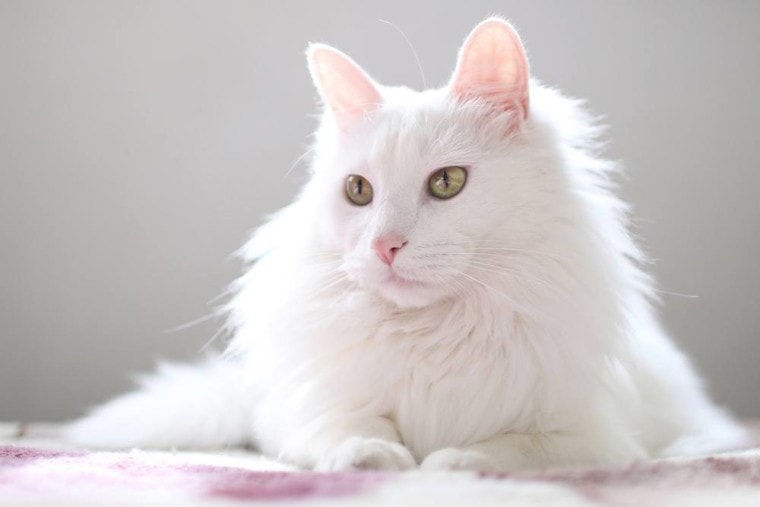 1. Look, listen and repeat
2. Listen, point and say
* New words:
	colour: màu sắc

	blue:    

	brown:

	red:

	yellow:
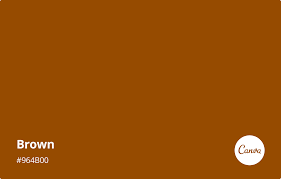 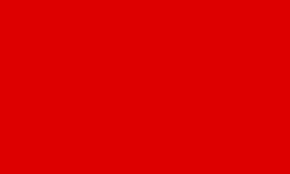 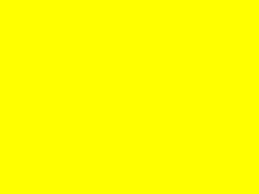 * Sentence parttern:

- What colour is it?
  It’s blue.
- What colour is your pen?
  It’s orange.
- What colour is this ruler?
  It’s brown.
Sing a song together
https://www.youtube.com/watch?v=YyFLBTTAbSE
3. Let’s talk
What colour is it?
It’s yellow.
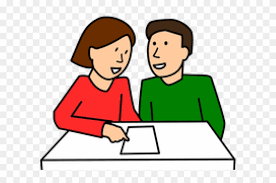 Summary 
             Matching game 
1. colour       
2. blue    
3. brown
4. red
5. yellow  
                          màu sắc
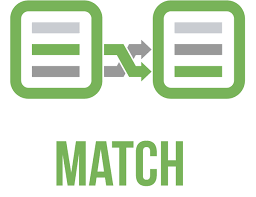 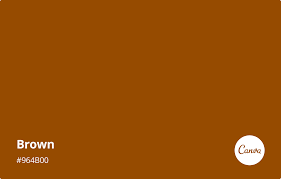 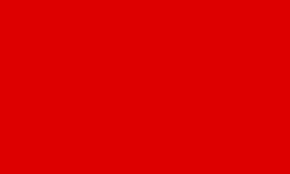 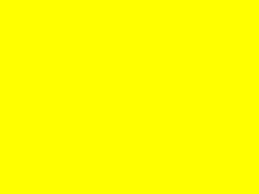 What colour is it?
It’s yellow.
Connection
It’s ______
It’s ______
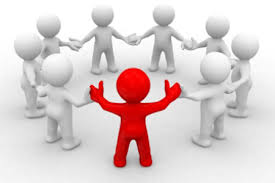 It’s ______
What colour is __________?
What colour is it?
It’s red.
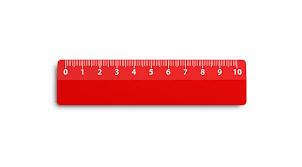 What colour is the cat?
It’s brown.
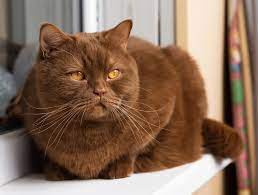 What colour is the school bag?
It’s blue.
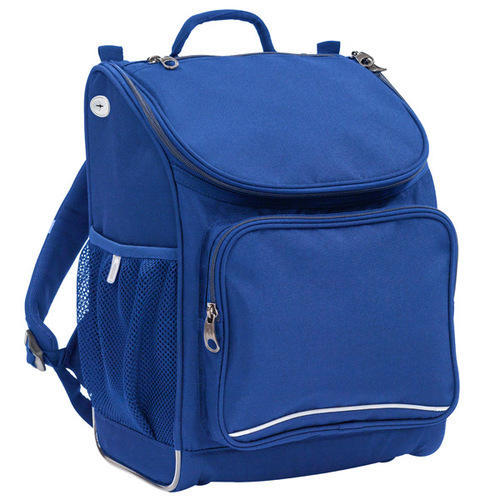 What colour is this pencil?
It’s yellow.
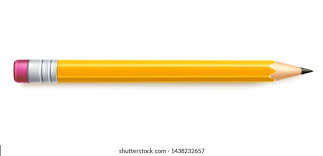 Tài liệu tham khảo: 
- Hình ảnh sưu tầm trên Internet
- Bài hát “what colour is it” lấy từ kênh youtube “Dream English Kids”
https://www.youtube.com/watch?v=YyFLBTTAbSE
- Các bài nghe được ghi âm từ nguồn “sachmem.vn”
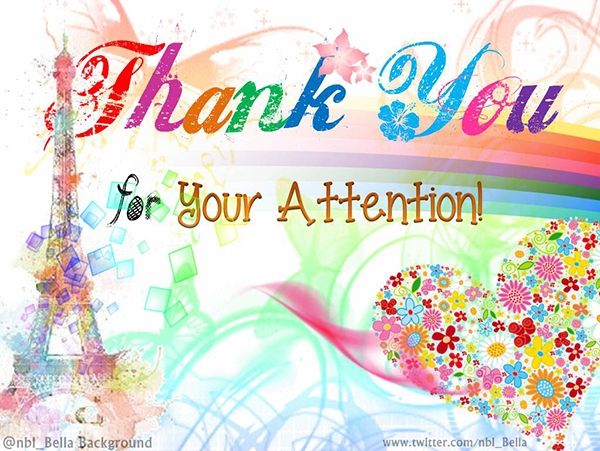